ΒΙΟΜΗΧΑΝΙΚΕΣ ΗΛΕΚΤΡΙΚΕΣ ΕΓΚΑΤΑΣΤΑΣΕΙΣ
ΟΡΙΣΜΟΣ – ΚΑΝΟΝΙΣΜΟΙ – ΠΡΟΤΥΠΑ  
ΥΛΟΠΟΙΗΣΗ – ΠΙΣΤΟΠΟΙΗΣΗ
18-02-2021

ΔΙΔΑΣΚΩΝ: ΚΑΡΑΚΑΤΣΑΝΗΣ ΘΕΟΚΛΗΤΟΣ
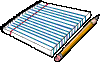 [Speaker Notes: Κάντε κλικ για να προσθέσετε σημειώσεις]
ΟΡΙΣΜΟΣ – ΤΙ ΠΕΡΙΛΑΜΒΑΝΟΥΝ
ΚΙΝΗΣΗ  (Πολική τάση 380V ,  400V)
ΦΩΤΙΣΜΟΣ (Φασική τάση 220V,  230V)
ΑΣΘΕΝΗ  ΡΕΥΜΑΤΑ
ΘΕΡΜΑΝΣΗ – ΚΛΙΜΑΤΙΣΜΟΣ
ΥΠΟΣΤΑΘΜΟΣ

Κ.Ε.Η.Ε.         
ΕΛ.Ο.Τ.  HD384
2
ΥΛΗ  ΜΑΘΗΜΑΤΟΣ
ΚΑΝΟΝΙΣΜΟΙ – ΠΡΟΤΥΠΑ
ΗΛΕΚΤΡΟΛΟΓΙΚΑ  ΣΧΕΔΙΑ
ΥΠΟΛΟΓΙΣΜΟΣ  ΠΑΡΟΧΩΝ
ΓΕΙΩΣΕΙΣ
ΜΕΣΑ ΠΡΟΣΤΑΣΙΑΣ ΚΙΝΗΤΗΡΩΝ
ΦΩΤΟΤΕΧΝΙΚΗ ΜΕΛΕΤΗ
ΑΕΡΓΗ ΑΝΤΙΣΤΑΘΜΙΣΗ
ΜΕΤΑΣΧΗΜΑΤΙΣΤΕΣ – ΥΠΟΣΤΑΘΜΟΙ
3
[Speaker Notes: Με ποιόν τρόπο θα επωφεληθεί το ακροατήριο από την παρουσίαση: Οι ενήλικες εκπαιδευόμενοι ενδιαφέρονται περισσότερο για ένα θέμα αν γνωρίζουν τους λόγους για τους οποίους το θέμα είναι σημαντικό.
Επίπεδο εμπειρίας του παρουσιαστή στο θέμα αυτό: Αναφέρετε συνοπτικά τις πιστοποιήσεις σας σε αυτόν τον τομέα ή τους λόγους για τους οποίους θα πρέπει να σας παρακολουθήσουν οι συμμετέχοντες.]
ΚΑΝΟΝΙΣΜΟΙ
ΚΕΗΕ  έως   5-3-2006	    ΕΛΟΤ HD384
Περιγραφή χώρων
Ξηροί
Υγροί  (πρόσκαιρα υγροί – μόνιμα υγροί)
Βρεγμένοι
Σκονισμένοι
Εκρηκτικοί – Εύφλεκτοι
Εγκαταστάσεις 
Αγροτικές  (σταύλοι)
Θέατρα – Κινηματογράφοι
4
ΠΡΟΤΥΠΑ
IEC  1904  έδρα Ελβετία
   104 TC      TC64  για ηλεκτρικές εγκαταστάσεις κτιρίων     
CENELEC   1973  έδρα Βρυξέλες      EN     HD
ΕΛ.Ο.Τ.

   IEC 60364                 ΕΛ.Ο.Τ. HD384
DIN, VDE, BS, CSA, ANSI, CEE, KEMA, NBN, OVE, NF, DEMKO, CEI, AS, IS, JIS, ASHRAE, ICAO, FAA
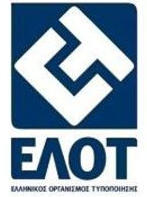 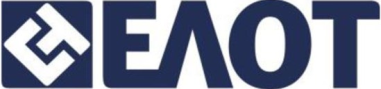 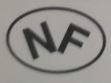 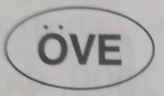 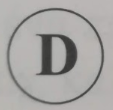 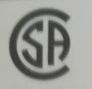 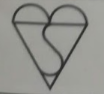 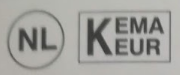 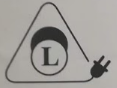 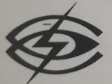 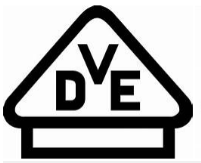 5
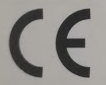 ΣΗΜΑΤΑ ΠΟΙΟΤΗΤΑΣ KAI  ΣΗΜΑΝΣΗ  CE
Τα σήματα ποιότητας εγγυώνται ότι τα συγκεκριμένα προϊόντα είναι σύμφωνα με τις προδιαγραφές.
Η σήμανση CE δεν μπορεί να αντικαταστήσει κάποιο σήμα ποιότητας.
Αποτελεί απλώς διαβατήριο για την ελεύθερη κυκλοφορία προϊόντος στην Ε.Ε.
6
ΥΛΟΠΟΙΗΣΗ  ΜΙΑΣ  ΒΙΟΜΗΧΑΝΙΚΗΣ  ΕΓΚΑΤΑΣΤΑΣΗΣ
Επιλογή κατάλληλων ηλεκτροκινητήρων
Επιλογή εξοπλισμού και συστημάτων προστασίας
Επιλογή θέσης εγκατάστασης
Υπολογισμοί γραμμών τροφοδοσίας
Εγκατάσταση τροφοδοσίας
Δυνατότητες ελέγχου, ρύθμισης λειτουργίας ηλεκτροκινητήρων και περιοδικής συντήρησης.
ΣΟΒΑΡΑ ΠΡΟΒΛΗΜΑΤΑ: Επιλογή υλικών, εξοπλισμού, συστημάτων ασφαλείας, προδιαγραφές, τρόποι χρήσης.
7
ΚΡΙΤΗΡΙΑ ΓΙΑ ΤΗΝ ΣΥΝΤΑΞΗ ΜΙΑΣ ΜΕΛΕΤΗΣ Η/Μ ΕΡΓΟΥ
Οι απαιτήσεις του έργου
Οι σκοποί του έργου
Η λειτουργικότητά του
Η διάρκεια ζωής του
Η δαπάνη του
Ο τρόπος και ο χρόνος κατασκευής του
Η ασφάλεια και η καλαισθησία του
Οι ειδικές απαιτήσεις που επικρατούν στο χώρο
Ο τρόπος εκτέλεσης του
Ειδικές απαιτήσεις του πελάτη
8
ΜΕΛΕΤΕΣ  Η/Μ  ΕΓΚΑΤΑΣΤΑΣΕΩΝ
ΘΕΡΜΟΜΩΝΩΣΗ – Ενεργειακή Μελέτη ΚΕΝΑΚ
ΠΥΡΟΠΡΟΣΤΑΣΙΑ (Ενεργητική – Παθητική)
ΥΔΡΕΥΣΗ – ΑΠΟΧΕΤΕΥΣΗ
ΗΛΕΚΤΡΟΛΟΓΙΚΗ (Ισχυρών–Ασθενών ρευμάτων)
ΘΕΡΜΑΝΣΗ – ΚΛΙΜΑΤΙΣΜΟΣ – ΕΞΑΕΡΙΣΜΟΣ 
ΑΝΥΨΩΤΙΚΑ  ΣΥΣΤΗΜΑΤΑ 
ΜΕΛΕΤΗ ΠΕΡΙΒΑΛΛΟΝΤΙΚΩΝ ΕΠΙΠΤΩΣΕΩΝ

ΑΔΕΙΑ ΟΙΚΟΔΟΜΗΣ
ΑΔΕΙΑ ΛΕΙΤΟΥΡΓΙΑΣ
9
ΠΛΗΡΟΤΗΤΑ  ΦΑΚΕΛΟΥ ΜΕΛΕΤΗΣ
Τεχνική περιγραφή
Κανονισμοί και πρότυπα σύνταξης
Υπολογισμοί
Τεχνικά σχέδια
Κατάλογος υλικών και προδιαγραφές
Κόστος κατασκευής – προϋπολογισμός
Οικονομικές συγκρίσεις τεχνικών λύσεων
   ΣΚΟΠΟΙ
   α)  Εξυπηρέτηση του κοινωνικού συνόλου
   β)  Αποκομιδή  κέρδους
10
ΣΥΣΤΗΜΑ ΔΙΑΣΦΑΛΙΣΗ ΠΟΙΟΤΗΤΑΣΠΙΣΤΟΠΟΙΗΣΗ  ΚΑΤΑ  ISO
Δέσμευση της Διοίκησης
Καταγραφή μετρήσιμων στόχων
Αξιολόγηση και μητρώο προμηθευτών
Επικοινωνία με πελάτη, αποδοχή προσφοράς, συμφωνητικό
Λήψη μέτρων  –  μελέτη – επιλογή υλικών
Διενέργεια παραγγελιών – κατάλληλα πιστοποιητικά 
Παραλαβή και Ιχνηλάτηση παραγγελιών, έλεγχος αποθήκης
Καταγραφή αρμοδιοτήτων και καθηκόντων προσωπικού
Καταγραφή διεργασιών παραγωγικής διαδικασίας
Έλεγχοι & δοκιμές πριν την διάθεση του τελικού προϊόντος
Προληπτικές και Διορθωτικές ενέργειες
Ερωτηματολόγια ικανοποίησης πελατών
Εσωτερικές και εξωτερικές επιθεωρήσεις του ΣΔΠ
Ανασκόπηση του ΣΔΠ από την Διοίκηση
Διαρκής βελτίωση του ΣΠΔ και ικανοποίηση των πελατών
11